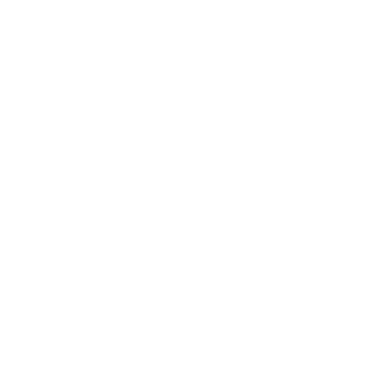 Creative Writing Interventions for Substance Use Disorder Treatment
Ellen Louise Ray
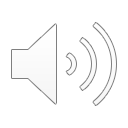 A substance use disorder is diagnosed by the presence of two or more of the following eleven criteria over a 12-month period
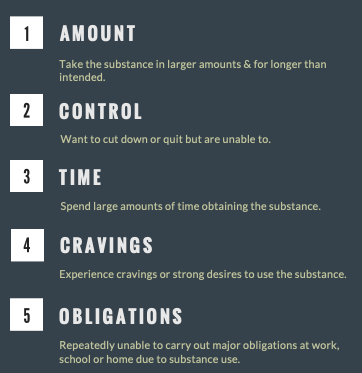 Substance Use Disorders:Diagnostic Criteria
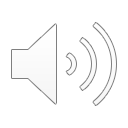 (Recovery Research Institute, n.d.)
A substance use disorder is diagnosed by the presence of two or more of the following eleven criteria over a 12-month period
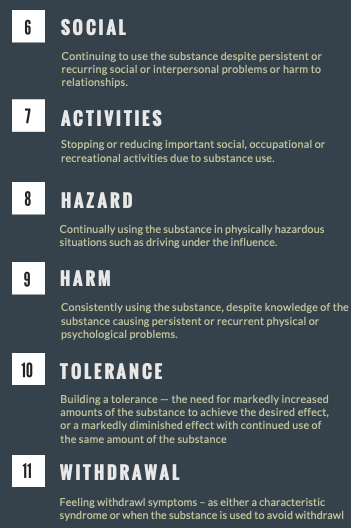 Substance Use Disorders:Diagnostic Criteria
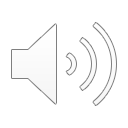 (Recovery Research Institute, n.d.)
Prevalence & Impact
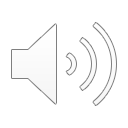 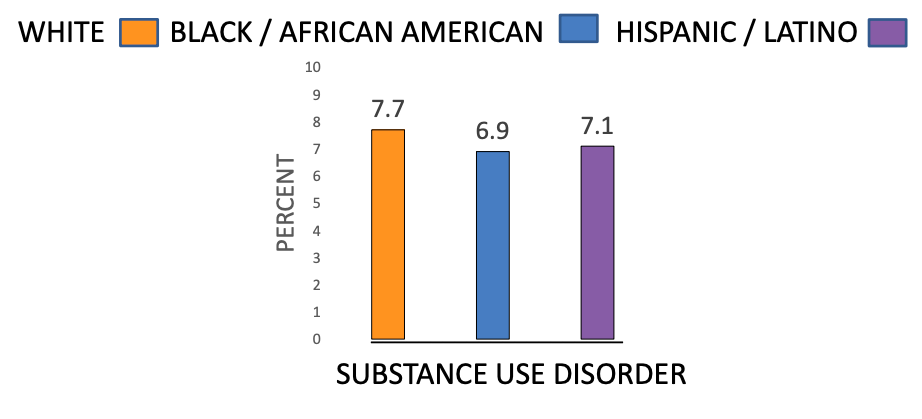 Inequities
(SAMHSA, 2019b)
Black Americans and other racial and ethnic minorities have a prevalence of SUDs that is equal to or lower than that of White Americans yet experience disproportionately negative health & social consequences (Vilsaint, 2021)
Over the last 18 years, drug overdose deaths from stimulants have disproportionately impacted Black and American Indian/Alaska Native individuals even though usage rates of these substances do not differ significantly between ethnic identities (Centers for Disease Control, 2021)
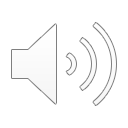 Inequities
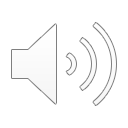 SUD Treatment: We Need New Approaches
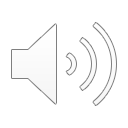 Treatment of the chronic disease of SUD necessitates shifting individuals’ deeply rooted behaviors and requires a multifaceted approach that targets multiple areas of the brain (NIDA, 2020).
For SUD treatment to be effective for diverse populations, it must address the needs of the whole person and consider physical, spiritual, emotional, mental, and social health (NIDA, 2020).
Creative writing group therapy is by nature a multimodal intervention that stimulates the cognitive regions of the brain, the senses, the emotions, and the imagination while providing meaningful engagement with others. As a result, it leads to positive social, psychological, and physiological outcomes (Fancort & Finn, 2019).
Could creative writing interventions help?
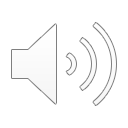 Creative and expressive writing interventions have proven particularly effective for… 
Men who identify as gay (Pachankis & Goldfried, 2010)
Women, adolescents, and sexual assault survivors (Aletraris et al., 2014)
Individuals who were previously incarcerated (Proctor et al., 2011)
At-risk African American youth (Kliewer et al., 2011)
Hispanic youth (Hirai et al., 2020)
Serving Diverse Populations
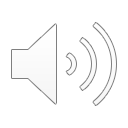 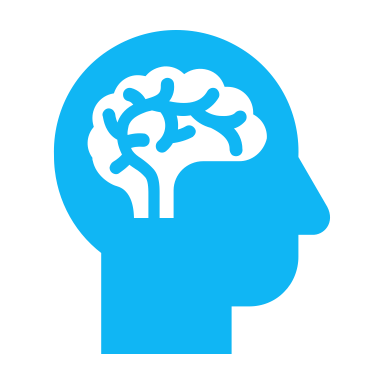 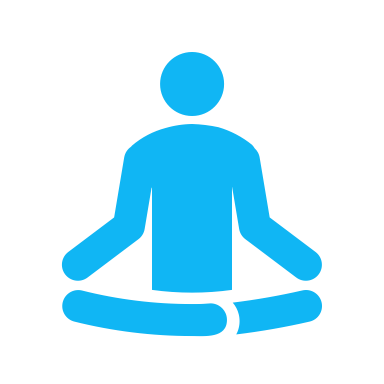 What the research says…
Therapeutic creative writing interventions can aid in SUD recovery and improve individuals’ quality of life by enhancing executive functioning, social connectedness, and overall wellbeing. These interventions also offer clients a new coping skill to use when faced with intense thoughts, feelings, or cravings.
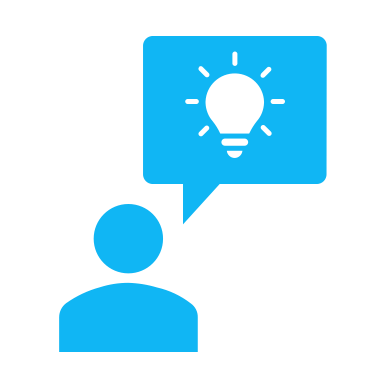 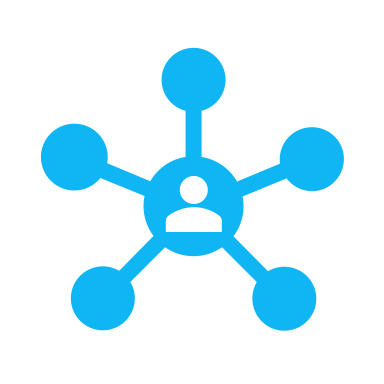 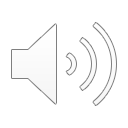 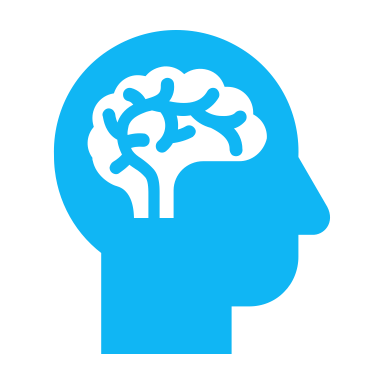 Executive Functioning
Creative writing groups as an add-on to typical substance use treatment have been shown to improve quality of life and executive functioning (Tarp et al., 2019).
Increased executive functioning is associated with increased ability to resist cravings to use;  individuals with higher executive functioning skills are more likely to successfully rewire their brains and avoid a return to use (Merritt, 2019).
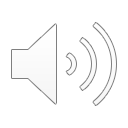 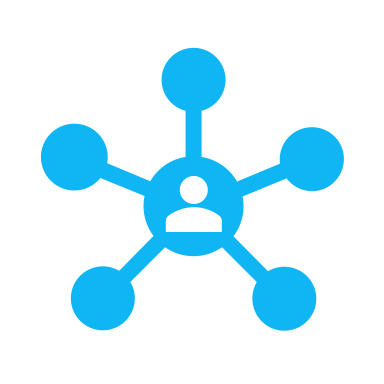 Social Connectedness
For those with SUD, creative writing instruction has been shown to improve self-esteem, present-moment awareness, gratitude, and the ability to feel connection in relationships (Hellum et al., 2017)
Creative writing group therapy can improve individuals’ self-confidence and social skills, aid in their self-expression, self-awareness, and communication skills, and promote improved trust amongst group members (Snead et al., 2015)
Because social connection provides such a powerful natural reward, it blunts the desire for the artificial rewards of a substance and helps individuals maintain recovery (Merritt, 2019).
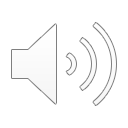 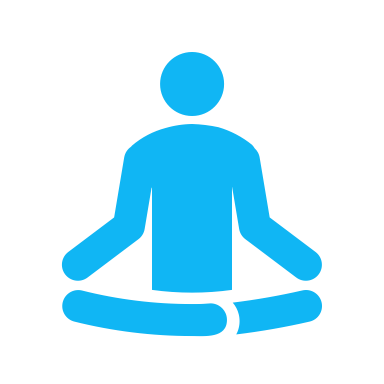 Physical & Psychological Wellbeing
Writing about one’s traumatic experiences has been shown to improve immune system functioning and many other measures of physical health (Stuckey & Nobel, 2010)
Engaging in the creative arts can enhance mood and psychological state, decrease stress, and improve physiological health (Stuckey & Nobel, 2010)
Therapeutic creative writing interventions can reduce the cravings to use while also decreasing trauma symptoms and improving depression, anxiety, and physical health (Snead et al., 2015)
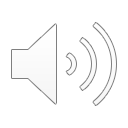 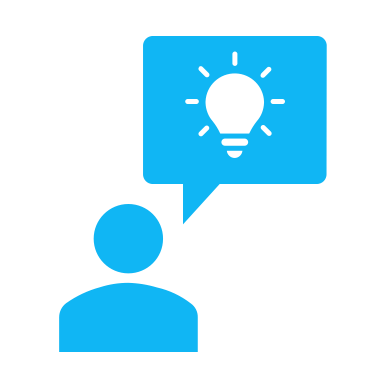 Coping Skills
Creative writing interventions provide clients with a new go-to coping skill. Clients who continue to write on their own reap its therapeutic benefits even without any clinical debriefing (Gripsrud et al., 2016; Snead et al., 2015)
Focusing on the nuances of the world (instead of focusing on one’s triggers and cues) while honing the skill of writing can increase motivation for sustained recovery (Hellum et al., 2017)
Creative writing therapy groups can increase the joy and pleasure clients get from reading and writing—this provides clients with a positive replacement activity for substance use (Tarp et al., 2020)
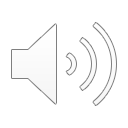 Benefits for Clients
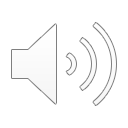 But, how does it work?
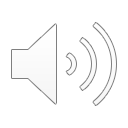 Interprofessional Collaboration
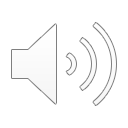 The Need vs. The Reality
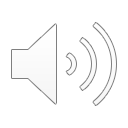 (Aletraris et al., 2014)
Current Landscape
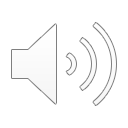 (Aletraris et al., 2014)
Bringing Creative Writing into Your Treatment Groups
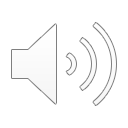 (Hellum et al., 2017; Merriam Donovan et al., 2019;  Tarp et al., 2020)
Recommended Approaches
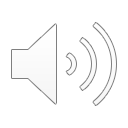 (Hellum et al., 2017; Merriam Donovan et al., 2019;  Tarp et al., 2020)
Structuring the Group
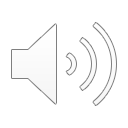 (Hellum et al., 2017; Merriam Donovan et al., 2019;  Tarp et al., 2020)
Keep in Mind…
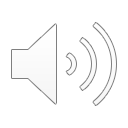 (Snead et al., 2015)
Substance Use Disorders impact tens of millions of individuals in the US every year but many treatment centers don’t offer the kind of multifaceted, holistic approach that brings about sustained recovery 
Creative writing interventions are holistic, multifaceted approaches that can lead to positive social, psychological, and physiological outcomes including enhanced executive functioning, social connectedness, physical wellbeing, and coping skills
Therapeutic creative writing groups offer a great opportunity for interprofessional collaboration between mental health/substance use therapists and local writers
Even if you’re not an experienced writer, you can offer a therapeutic creative writing group to your clients—just create space for writing, sharing, and offering affirmations
In Closing…
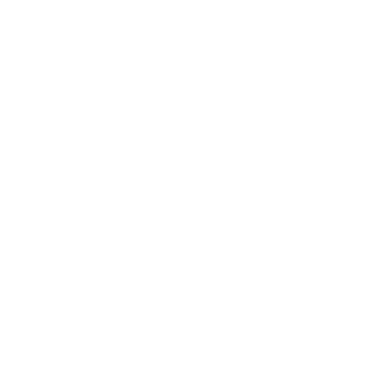 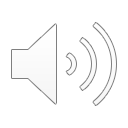 Resources
Aletraris, L., Paino, M., Edmond, M. B., Roman, P. M., & Bride, B. E. (2014). The use of art and music therapy in substance abuse treatment programs. Journal of Addictions Nursing, 25(4), 190-196. https://doi.org/10.1097/JAN.0000000000000048
Burlew, K., McCuistian, C., & Szapocznik, J. (2021). Racial/ethnic equity in substance use treatment research: The way forward. Addiction Science & Clinical Practice, 16(1), 1-50. https://doi.org/10.1186/s13722-021-00256-4
Centers for Disease Control. (2021). Cocaine and Psychostimulant-involved Overdose Deaths Disproportionately Affect Racial and Ethnic Minority Groups. Centers for Disease Control. https://www.cdc.gov/drugoverdose/featured-topics/psychostimulant-cocaine-race-ethnic-minorities.html 
Centers for Disease Control. (2022). Drug overdose deaths. Centers for Disease Control. https://www.cdc.gov/drugoverdose/deaths/index.html 
Fancourt, D. & Finn, S. (2019). What is the evidence on the role of the arts in improving health and well-being? A scoping review. World Health Organization. https://apps.who.int/iris/bitstream/handle/10665/329834/9789289054553-eng.pdf
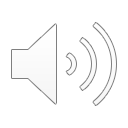 Resources
Gripsrud, B. H., Brassil, K. J., Summers, B., Søiland, H., Kronowitz, S., & Lode, K. (2016). Capturing the experience: Reflections of women with breast cancer engaged in an expressive writing intervention. Cancer Nursing, 39(4), E51-E60. https://doi.org/10.1097/NCC.0000000000000300
Han B, Compton WM, Blanco C, Colpe LJ. (2017). Prevalence, Treatment, And Unmet Treatment Needs Of US Adults With Mental Health And Substance Use Disorders. Health Aff Proj Hope. 2017;36(10):1739-1747. https://doi.org/10.1377/hlthaff.2017.0584   
Hellum, R., Jensen, S., & Nielsen, A. (2017). Is training in creative writing a feasible treatment adjunct for clients suffering from chronic alcohol-use disorder? Nordisk Alkohol- & Narkotikatidskrift : NAT, 34(4), 299-313. https://doi.org/10.1177/1455072517696507
Hirai, M., Dolma, S., Vernon, L. L., & Clum, G. A. (2020). A longitudinal investigation of the efficacy of online expressive writing interventions for hispanic students exposed to traumatic events: Competing theories of action. Psychology & Health, 35(12), 1459-1476. https://doi.org/10.1080/08870446.2020.1758324
Kelly, J. F., Bergman, B. G., Hoeppner, B. B., Vilsaint, C., & White, W. L. (2017). Prevalence and pathways of recovery from drug and alcohol problems in the united states population: Implications for practice, research, and policy. Drug and Alcohol Dependence, 181, 162-169. https://doi.org/10.1016/j.drugalcdep.2017.09.028
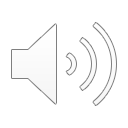 Resources
Kliewer, W., Lepore, S. J., Farrell, A. D., Allison, K. W., Meyer, A. L., Sullivan, T. N., & Greene, A. Y. (2011). A school-based expressive writing intervention for at-risk urban adolescents' aggressive behavior and emotional lability. Journal of Clinical Child and Adolescent Psychology, 40(5), 693-705. https://doi.org/10.1080/15374416.2011.597092
Merriam Donovan, A., Dubrasky, D., Sorensen, S. and Corser, G. (2019) Poetic licence to write resistance: women resisting intimate partner violence through poetry, Critical and Radical Social Work, vol 7 no 2, 155–171, https://doi.org/10.1332/204986019X15567130270699  
Merritt, P. (2019). Lecture 11: The Neurobiology of Addiction The Reward Pathway. YouTube. https://www.youtube.com/watch?v=x0uqQYhw6Es
National Institute on Drug Abuse (NIDA). (2020). Drugs, Brains, and Behavior: The Science of Addiction. National Institutes of Health. https://nida.nih.gov/publications/drugs-brains-behavior-science-addiction/treatment-recovery 
Pachankis, J. E., & Goldfried, M. R. (2010). Expressive writing for gay-related stress: Psychosocial benefits and mechanisms underlying improvement. Journal of Consulting and Clinical Psychology, 78(1), 98-110. https://doi.org/10.1037/a0017580
Proctor, S. L., Hoffmann, N. G., & Allison, S. (2012). The effectiveness of interactive journaling in reducing recidivism among substance-dependent jail inmates. International Journal of Offender Therapy and Comparative Criminology, 56(2), 317-332. https://doi.org/10.1177/0306624X11399274
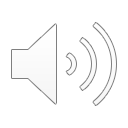 Resources
Recovery Centers of America. (2019). Economic cost of substance abuse disorder in the United States, 2019. Recovery Centers of America. https://recoverycentersofamerica.com/resource/economic-cost-of-substance-abuse-disorder-in-united-states-2019/ 
Recovery Research Institute. (2020). 10 things we’ve learned from the National Recovery Study – Recovery Month 2020. https://www.recoveryanswers.org/media/10-things-weve-learned-from-the-national-recovery-study-recovery-month-2020/ 
Recovery Research Institute. (n.d.) Severity levels of substance use disorder. https://www.recoveryanswers.org/media/diagnosing-substance-use-disorders-the-severity-levels-infographic/ 
Ritchie, H. & Roser, M. (2019). “Drug Use.” OurWorldInData.org. https://ourworldindata.org/drug-use 
Snead, B., Pakstis, D., Evans, B., & Nelson, R. (2015). The use of creative writing interventions in substance abuse treatment. Therapeutic Recreation Journal, 49(2), 179.
Stuckey, H. L., & Nobel, J. (2010). The connection between art, healing, and public health: A review of current literature. American Journal of Public Health (1971), 100(2), 254-263. https://doi.org/10.2105/AJPH.2008.156497
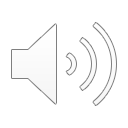 Resources
Substance Abuse and Mental Health Services Administration (SAMSHA). (2019a). Key substance use and mental health indicators in the United States: Results from the 2018 national survey on drug use and health. Department of Health and Human Services. https://www.samhsa.gov/data/sites/default/files/cbhsq-reports/NSDUHNationalFindingsReport2018/NSDUHNationalFindingsReport2018.pdf 
Substance Abuse and Mental Health Services Administration (SAMSHA). (2019b). Results from the 2018 National Survey on Drug Use and Health: Detailed tables. Rockville, MD: Center for Behavioral Health Statistics and Quality, Substance Abuse and Mental Health Services Administration. https://www.samhsa.gov/data/sites/default/files/cbhsq-reports/NSDUHDetailedTabs2018R2/NSDUHDetailedTabs2018.pdf 
Tarp, K., Hellum, R., Rasmussen, A. J., & Nielsen, A. S. (2020). Can creative writing, as an add-on to treatment for alcohol use disorder, support rehabilitation? Alcoholism Treatment Quarterly, 38(2), 231-249. https://doi.org/10.1080/07347324.2019.1636736
Vilsaint, C. L. (2021). Racial-Ethnic Disparities in Substance Use Disorder. Recovery Research Institute. https://mghcme.org/app/uploads/2021/02/Vilsaint_-2021_Racial-Disparities-in-SUD.pdf 
White, W. L., & Kelly, J. F. (2011). Recovery management: What if we really believed that addiction was a chronic disorder? In J. F. Kelly & W. L. White (Eds.), Addiction recovery management: Theory, research and practice (pp. 67-84). Totowa, NJ, US: Humana Press.
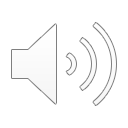 This project was supported by the Health Resources and Services Administration (HRSA) of the U.S. Department of Health and Human Services (HHS), Behavioral Health Workforce Education and Training (BHWET) Program under M01HP31370, UNC-PrimeCare, $1,920,000.00, or the Opioid Workforce Expansion Program -- Professional, (OWEP) under T98HP33425, UNC-PrimeCare-OUD, $1,350,000. Both programs are 100% financed with governmental sources. This information or content and conclusions are those of the author/s and should not be construed as the official position or policy of, nor should any endorsements be inferred by HRSA, HHS or the U.S. Government.
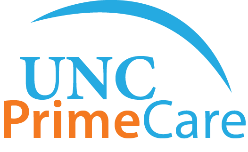 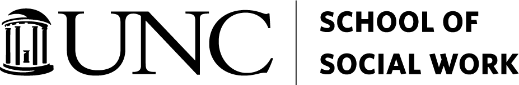 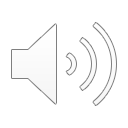